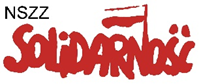 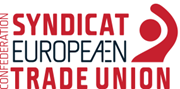 Trade Unions for a Fair Recovery
Cascading Grant
WPROWADZENIE DO ZOOM’a
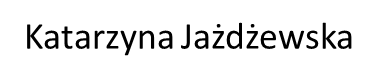 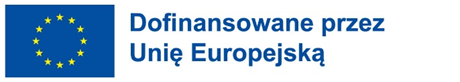 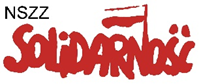 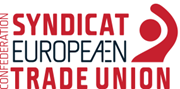 Trade Unions for a Fair Recovery
Cascading Grant
Na platformie ZOOM warunki konferencji będą zbliżone do warunków rzeczywistych – spotkanie w sali konferencyjnej – możliwa będzie rozmowa głosowa wszystkich uczestników (oraz rozmowa na czacie).Dzięki platformie ZOOM wszyscy uczestnicy szkolenia będą się widzieli.
Zadbajmy o odpowiednie warunki, by czuć się komfortowo: 
stanowisko pracy, tło, ubiór itp.
Jeżeli to możliwe używajmy słuchawek
z mikrofonem (poprawi to jakość dźwięku).
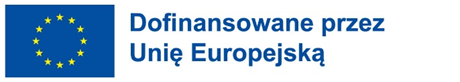 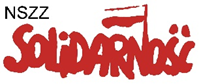 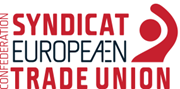 Trade Unions for a Fair Recovery
Cascading Grant
W treści wiadomości e-mail, którą Państwo otrzymacie, będzie znajdować się link do spotkania, numer identyfikacyjny spotkania (Meeting ID) i hasło dostępu (Passcode).
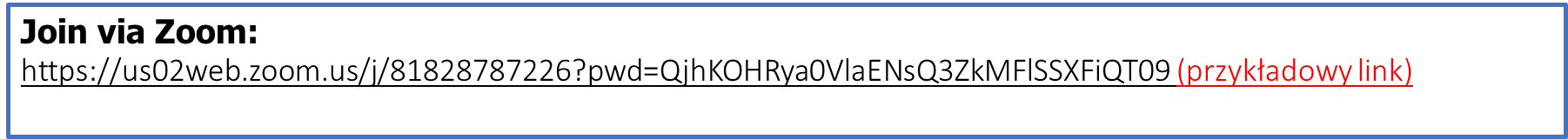 Do spotkania można dołączyć klikając na otrzymany e-mailem link 
lub po uruchomieniu aplikacji ZOOM wpisać „Meeting ID”, a następnie „Passcode”.
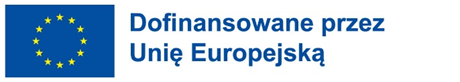 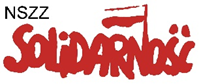 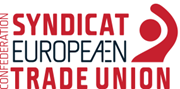 Trade Unions for a Fair Recovery
Cascading Grant
Kliknij na link (jeśli link nie będzie aktywny skopiuj go do przeglądarki internetowej).
Pojawi się następujący widok:
Kliknij „Otwórz”.
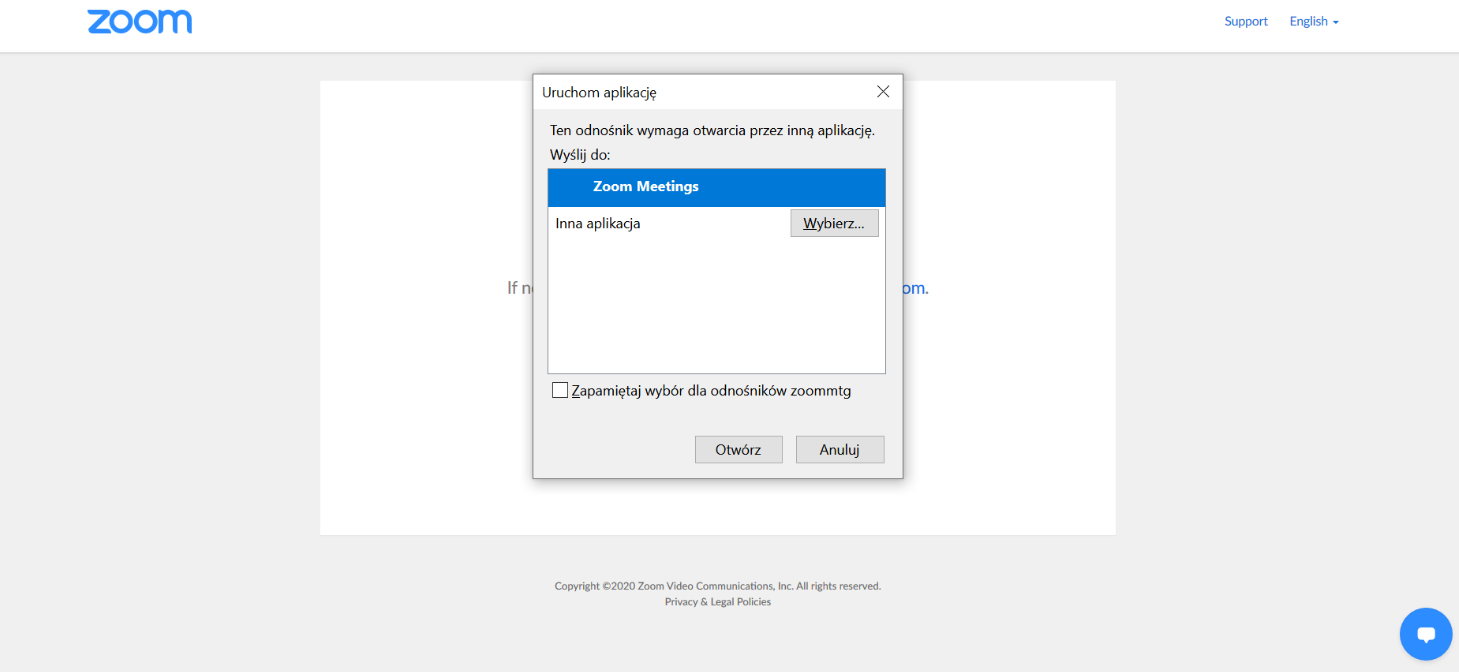 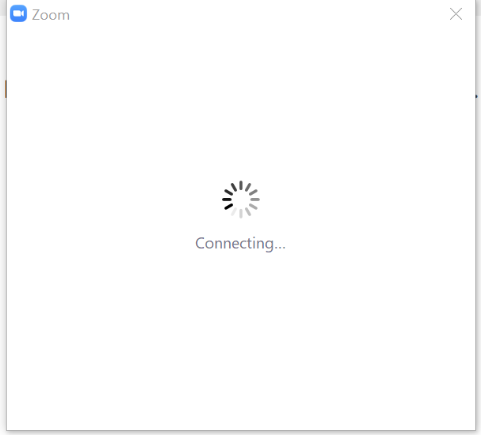 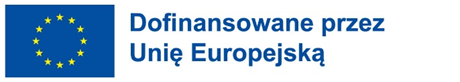 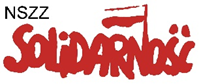 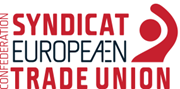 Trade Unions for a Fair Recovery
Cascading Grant
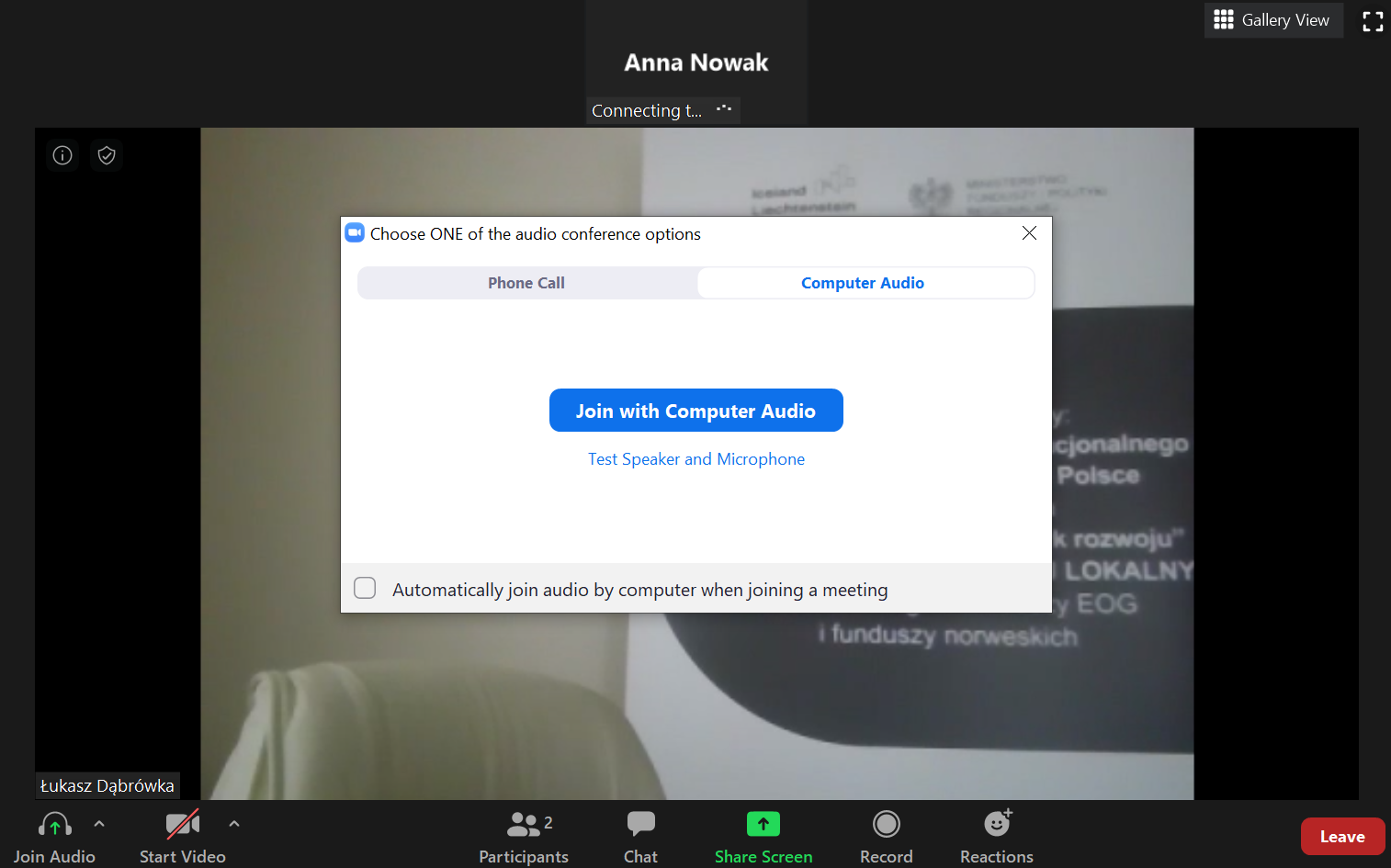 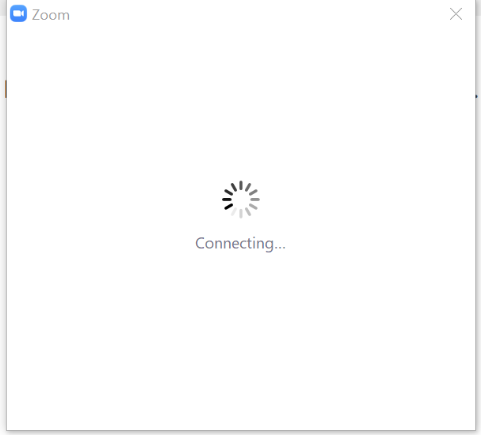 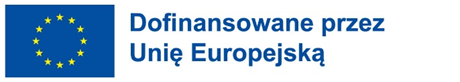 Dołącz do spotkania klikając: Join with Computer Audio.
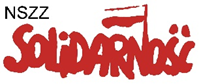 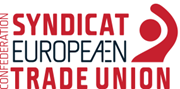 Trade Unions for a Fair Recovery
Cascading Grant
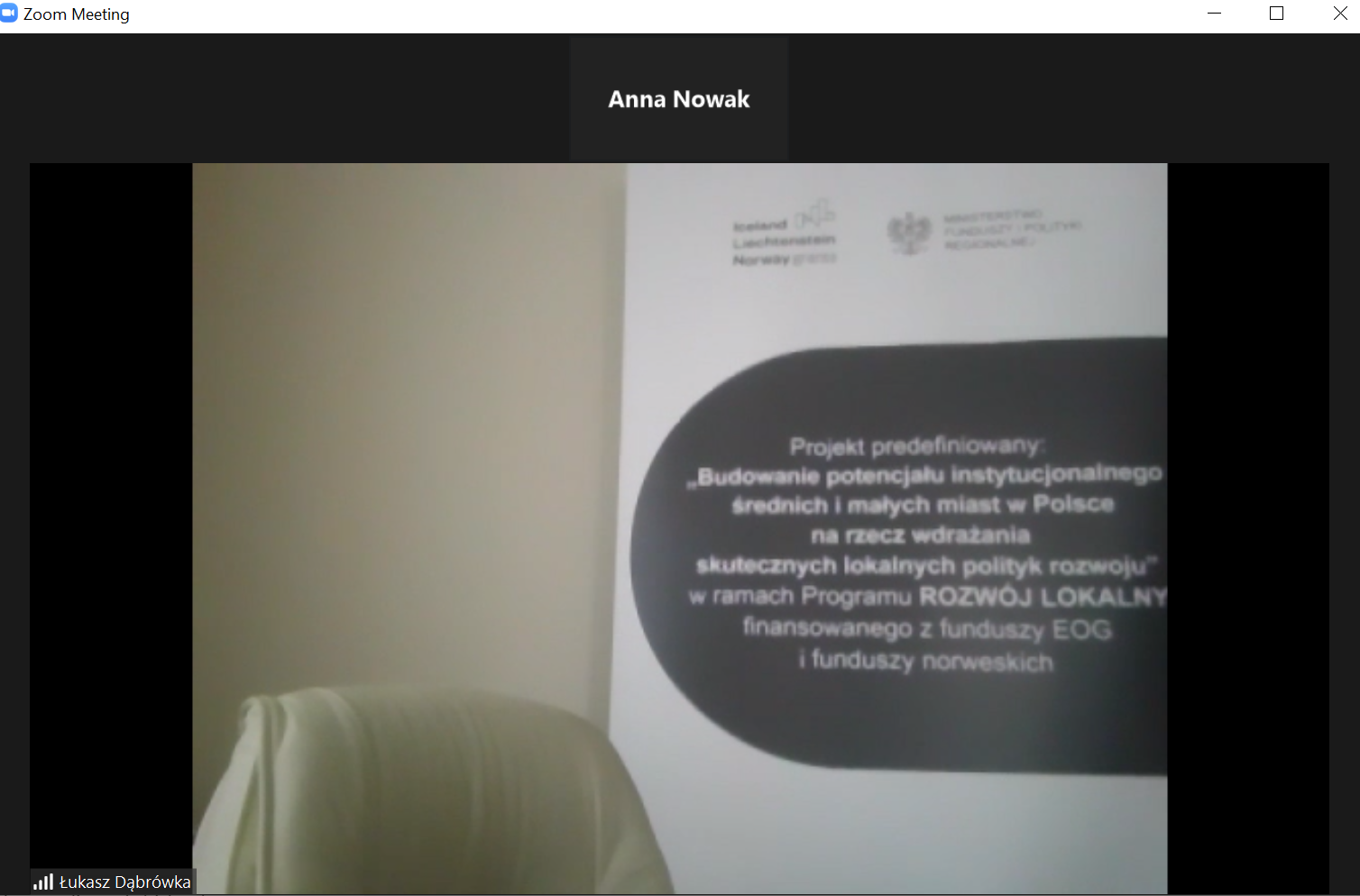 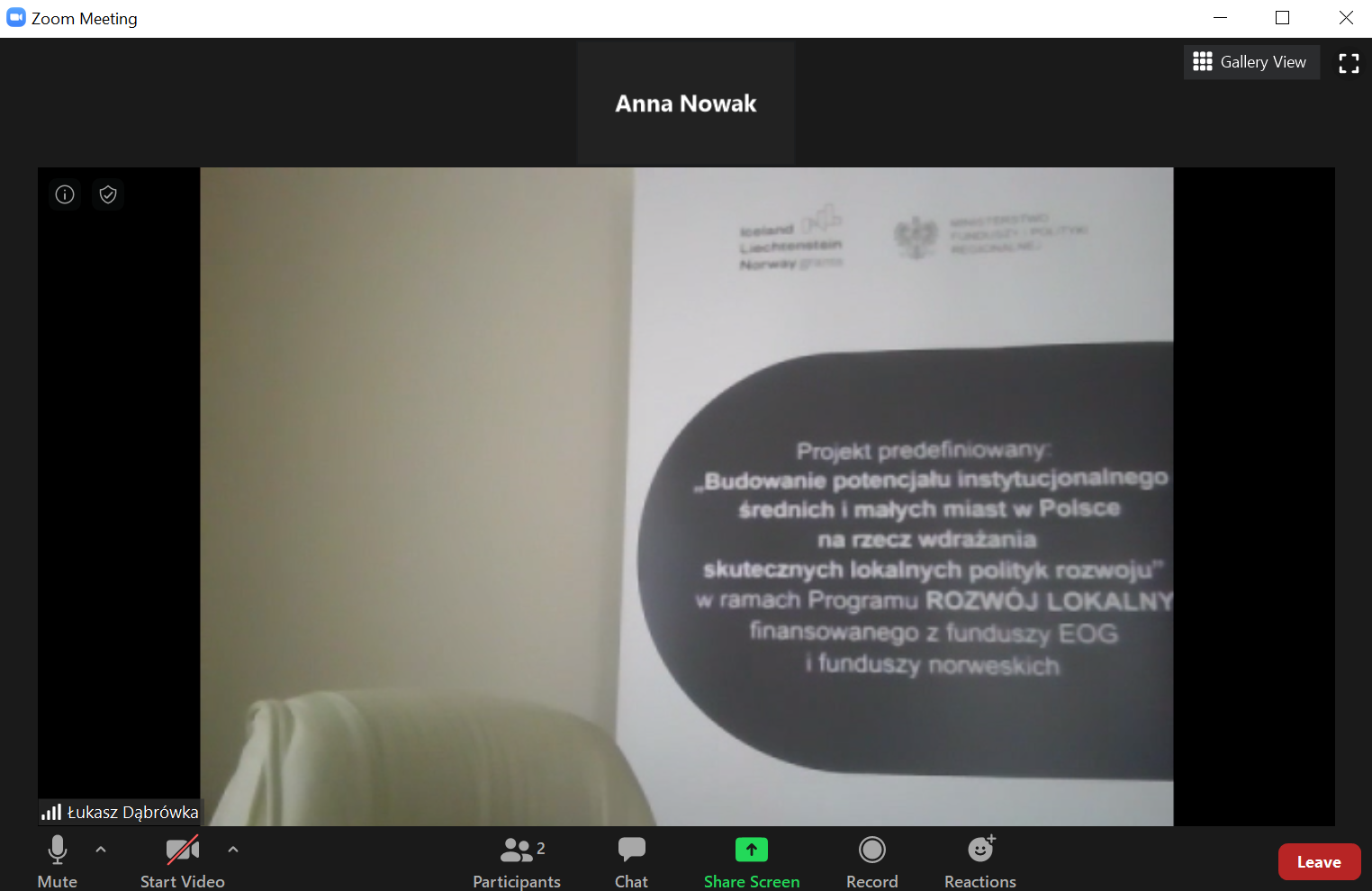 Porusz kursorem, a w dolnej części ekranu pojawi się belka z funkcjami
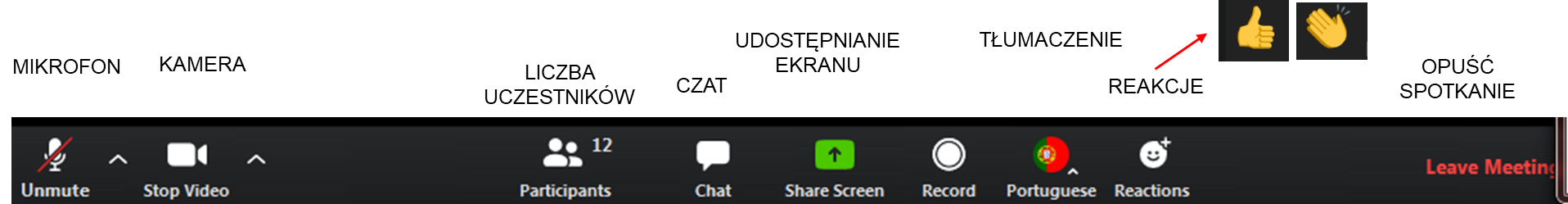 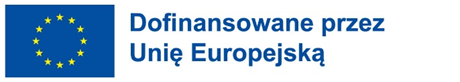 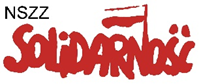 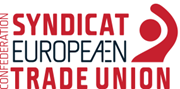 Trade Unions for a Fair Recovery
Cascading Grant
Kliknij na ikonę mikrofonu/kamery aby wyciszyć/wyłączyć lub włączyć mikrofon/kamerę.
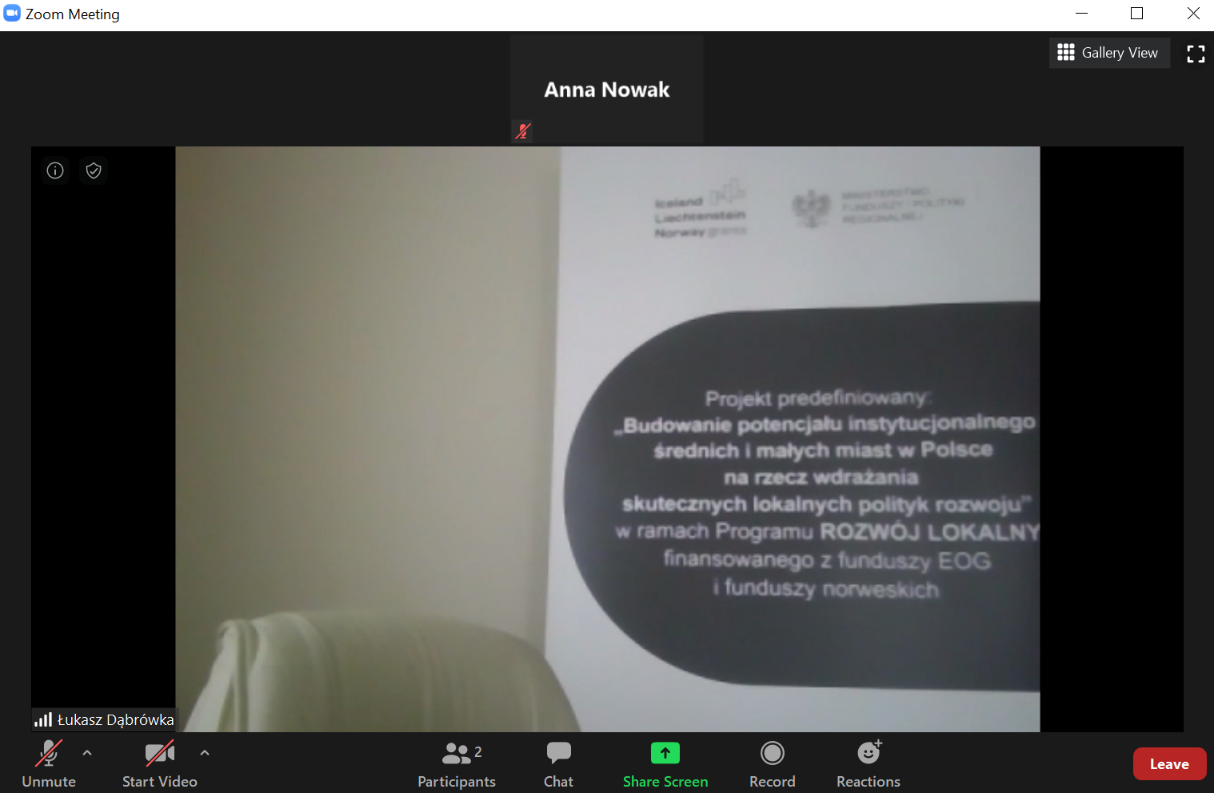 Wyciszony mikrofon
i wyłączona kamera
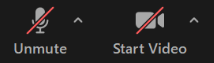 Włączony mikrofon
i włączona kamera
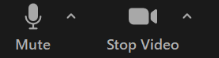 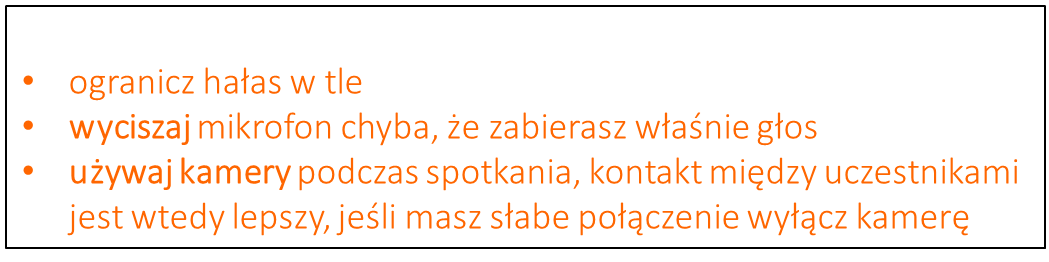 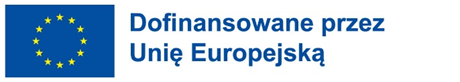 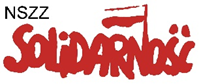 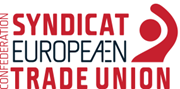 Trade Unions for a Fair Recovery
Cascading Grant
„Chat”: 
tu pojawią się ważne informacje i komunikaty techniczne moderatora spotkania 
tu można zgłaszać ewentualne problemy (połączenie, zanik głosu, prośba o pomoc ze znalezieniem funkcji)
organizator spotkania, będzie monitorował wpisy i udzielał pomocy na bieżąco
KLIKNIJ „Chat” – by uzyskać dostęp do okna komunikacji tekstowej „czatu”
na BELCE pojawi się komunikat, gdy dodany zostanie nowy wpis
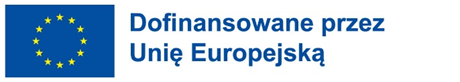 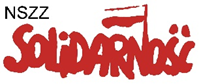 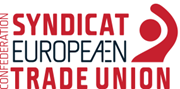 Trade Unions for a Fair Recovery
Cascading Grant
Podsumowując, przygotuj swój ekran w następujący sposób:- pobierz Zoom na komputer- wycisz swój mikrofon do czasu rozpoczęcia spotkania (przycisk „mute” na belce narzędziowej)- włącz kamerę pokazując innym swoją gotowość (przycisk „video” na belce narzędziowej)- ustaw widok innych uczestników (przycisk „gallery view” w prawym górnym rogu)- rozwiń listę uczestników (przycisk „participants” na belce narzędziowej)- rozwiń chat (przycisk „chat” na belce narzędziowej)
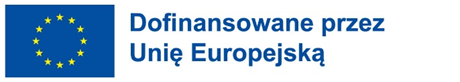 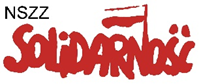 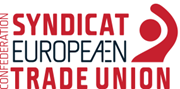 Trade Unions for a Fair Recovery
Cascading Grant
W przypadku problemów technicznych z logowaniem, prosimy o kontakt z NSZZ „Solidarność”:Katarzyna Jażdżewskatel. 727 570 337Do zobaczenia na platformie ZOOM
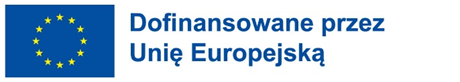